Geol 244 – structural geology
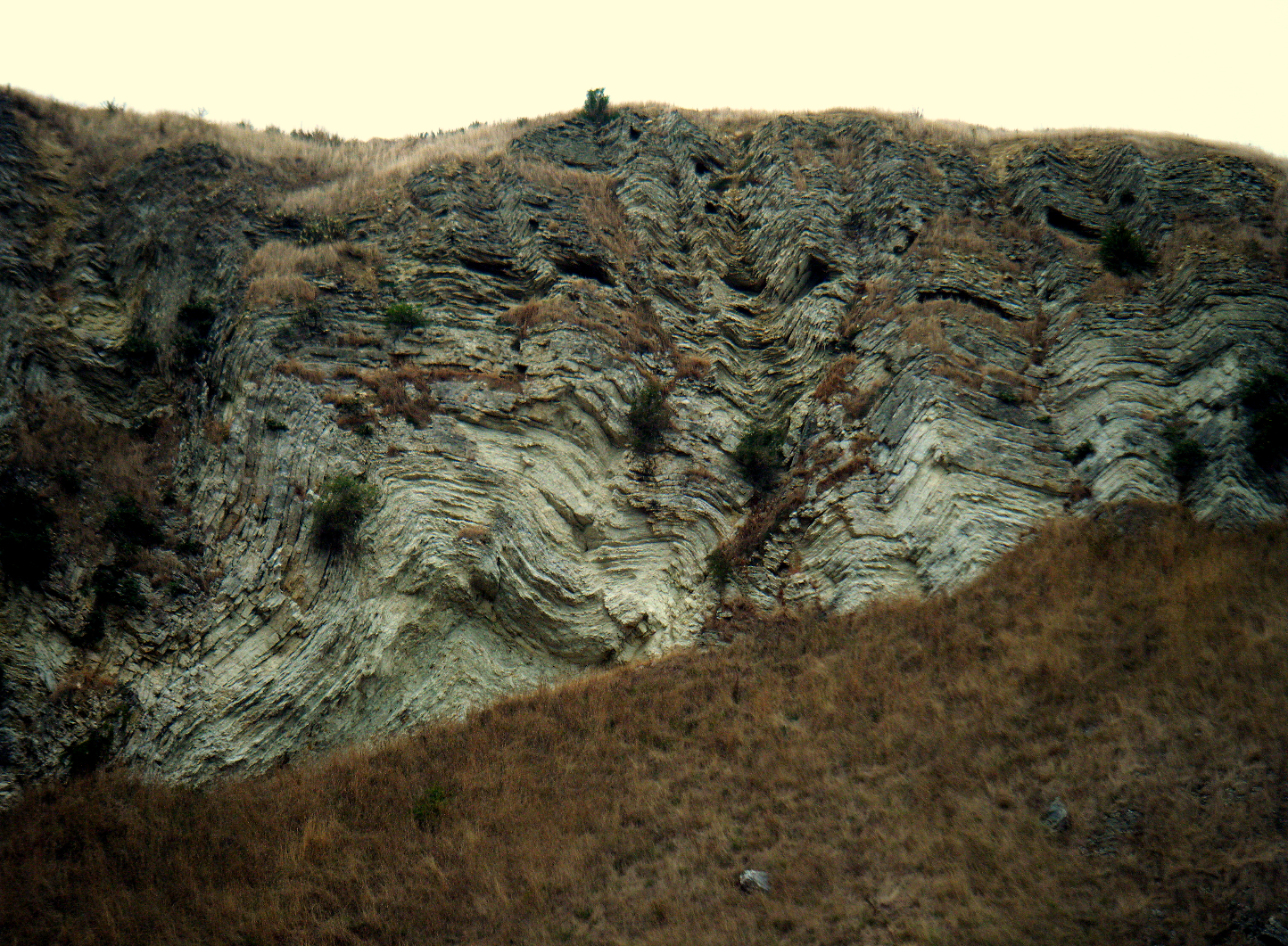 Lecture 1 – Introduction
Brendan.duffy@canterbury.ac.nz
Admin
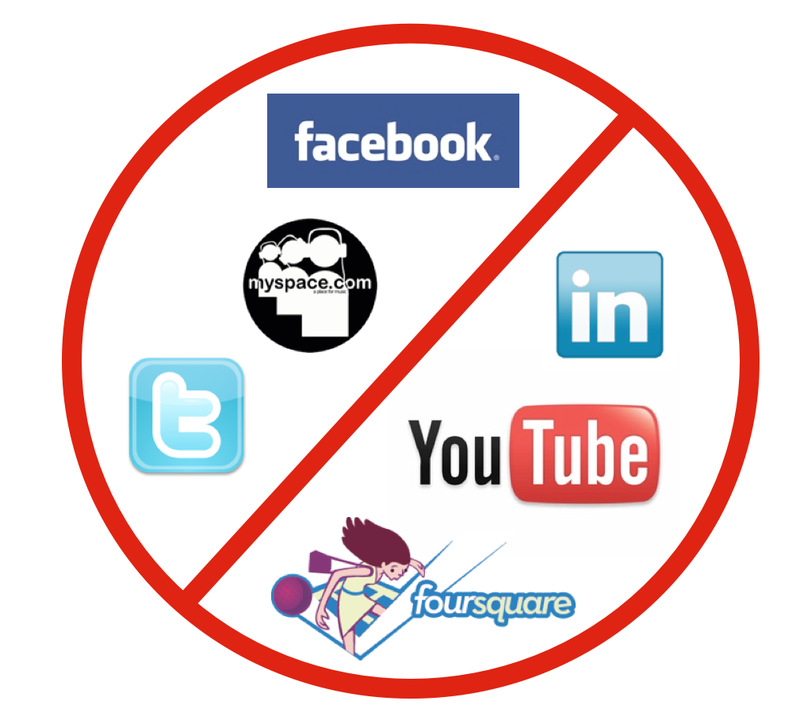 Labs – please stick to your allocated lab
If labs are overfull, people in the wrong stream will be asked to leave
Please listen as much as you write
Bring these with you for all lectures and lab sessions
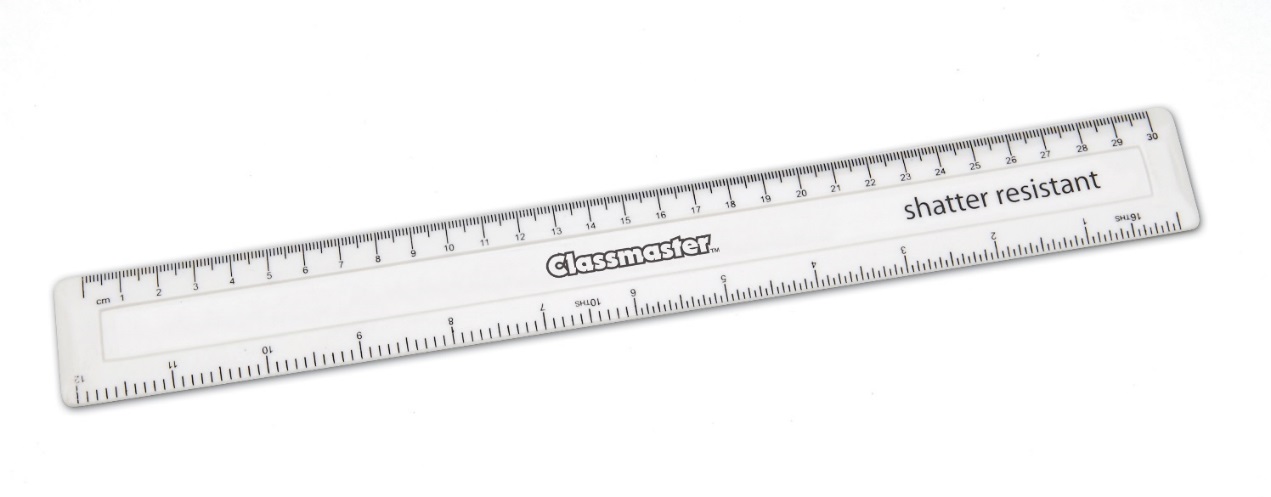 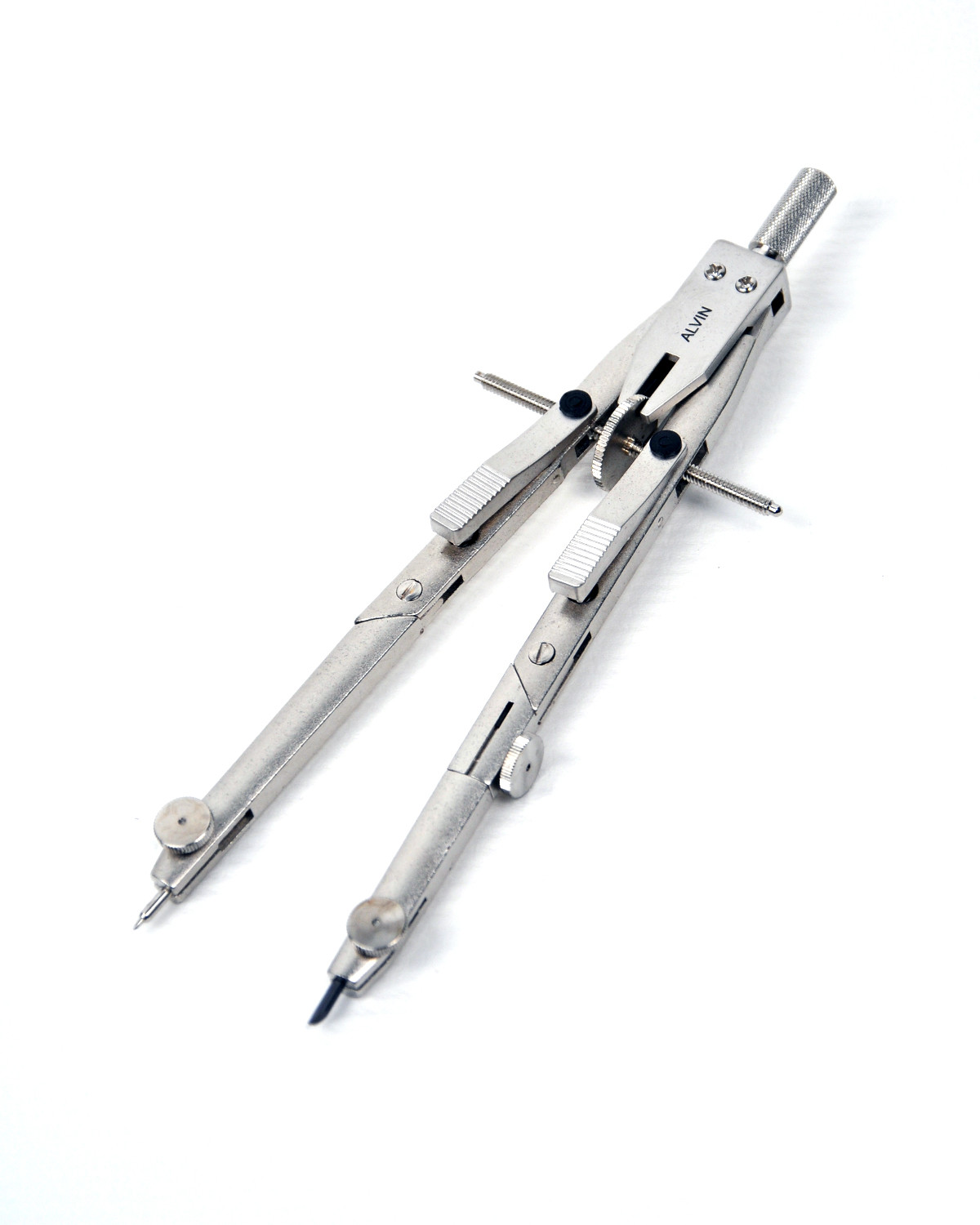 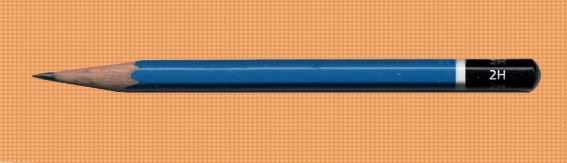 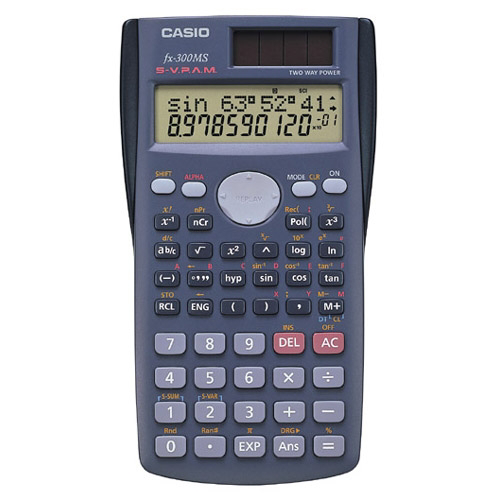 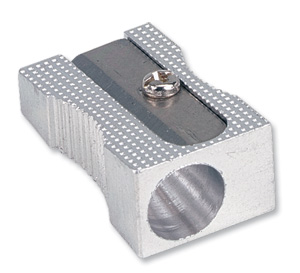 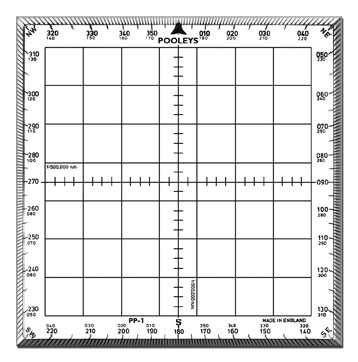 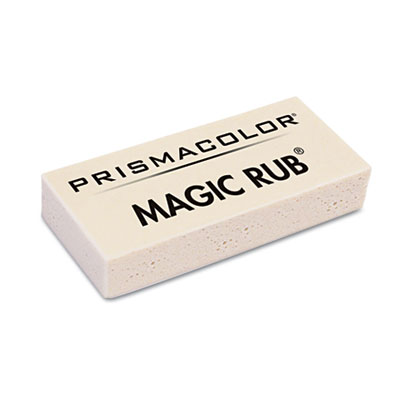 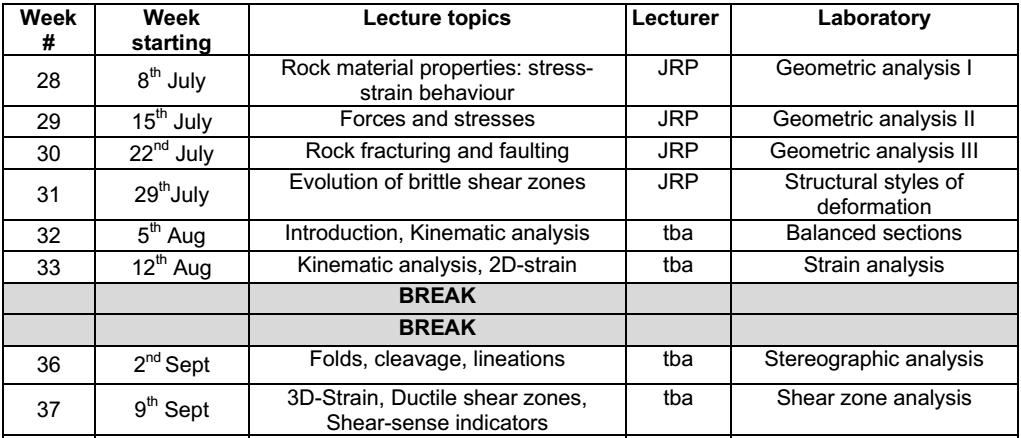 Resources
Primary textbook 
Van der Pluijm and Marshak (2004) Earth Structure

Other useful books
Davis – structural geology of rocks and regions (electronic) and paper version of Davis

Fossen - structural geology (electronic) and paper version of Fossen

Ragan - Structural geology: an introduction to geometrical techniques (electronic) 

Rowland et al. Structural analysis and synthesis - lab resource

Presentation material – illustrations, photographs, videos etc 
Will be available on Learn as part of the powerpoint presentation

Journal articles 
I may embed links to journal articles
What is structural geology?
Defined as the “study of the ‘architecture’ of the earths crust, as it results from (tectonic) deformation”
How has the crust changed shape and volume?

Architecture reflects large scale fault and flow movements occurring in the crust and lithosphere 
Brittle versus ductile behaviour

Interpret movements from an incomplete data set
Construct a deformation history
How does structural geology fit into the geosciences?
Three main scale-related sub-disciplines
Structural geology 
Grain to outcrop scale
Tectonics
Outcrop to regional scale
Geodynamics
Plate scale
Jointly, provide information about 
how minerals, rocks and the entire crust, lithosphere and mantle deforms
The processes that control deformation
Structural Geology discipline
Use sub-mm to 100 m scale observations to 
characterise:
three-dimensional distribution of rock units ▪ deformation structures ▪ cross-cutting relationships (describing the geometry) 
relative age of structures (timing)
flow paths followed by particles during deformation (define the kinematics)
Infer orientation, timing and magnitude of the forces that drive deformation (understand the dynamics)
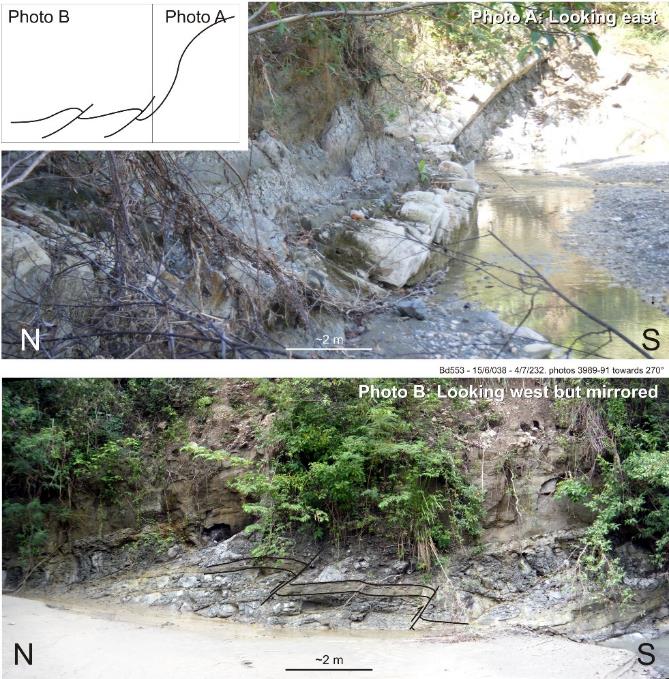 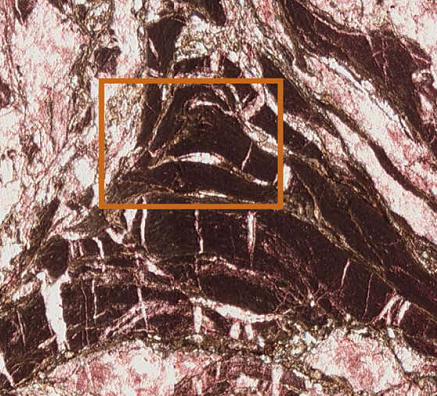 Outcrop of a faults/folds in a river
faults and folds in thin section
Structural Geologists need to know…
how rocks fail in response to applied stress
how that failure is affected by factors including 
Lithology ▪ water content (intrinsic factors - material properties)
temperature ▪ depth (extrinsic factors – tectonics)
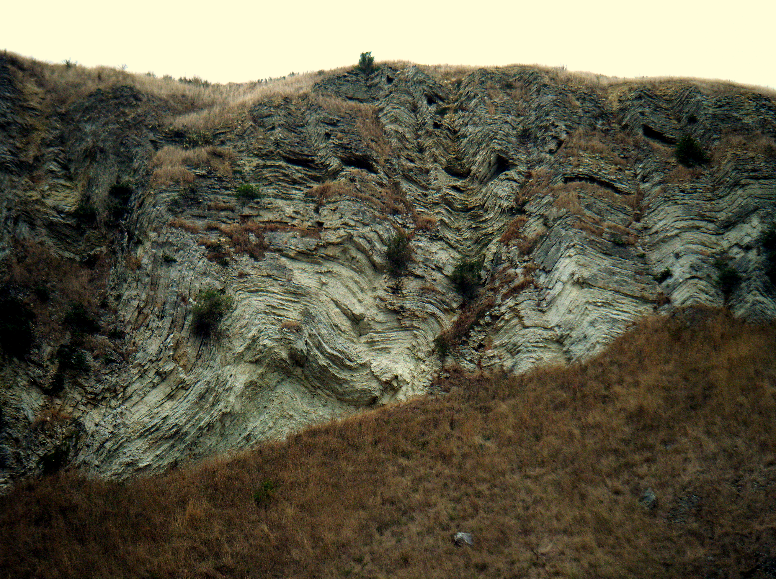 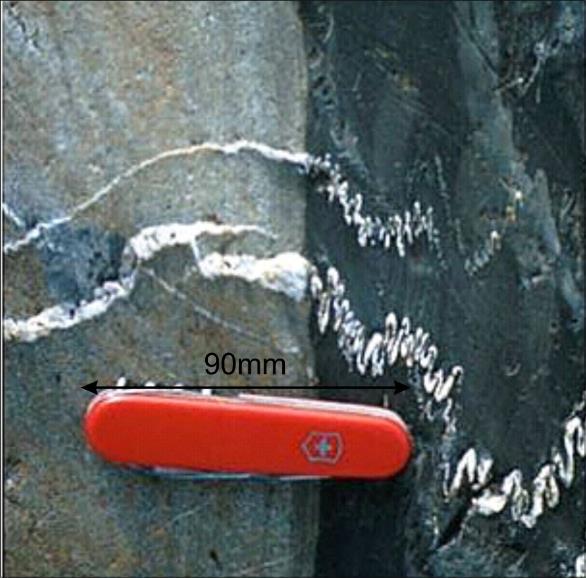 Tectonics discipline
Use information across a region to understand the geological context of deformation.

Requires integration of structural geology data ▪ maps ▪ cross-sections ▪ conceptual 3D block diagrams ▪ sedimentology ▪ petrology ▪ geochronology ▪ geochemistry ▪ geophysics ▪ geomorphology

Understand processes such as continental rifting ▪ basin formation ▪ subduction ▪ collisional processes ▪ mountain building
Tectonics example
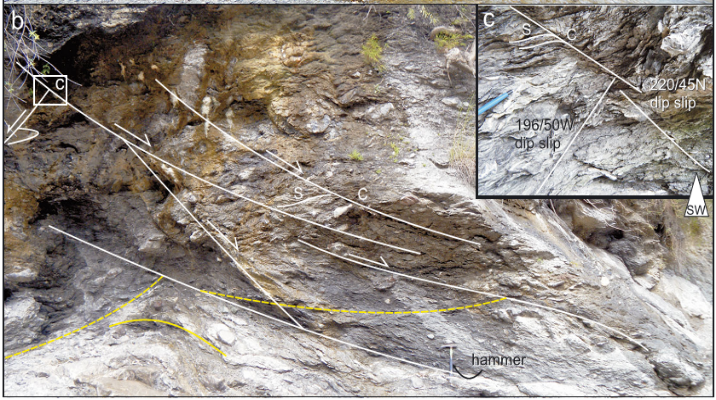 Structural geology – Geol244
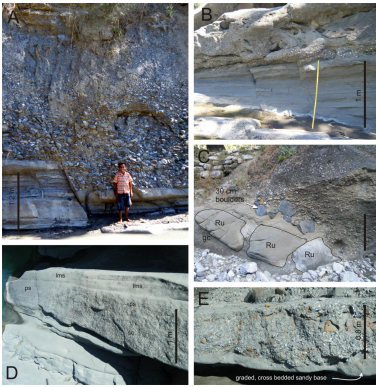 + Sedimentology –  Geol243
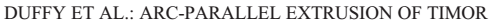 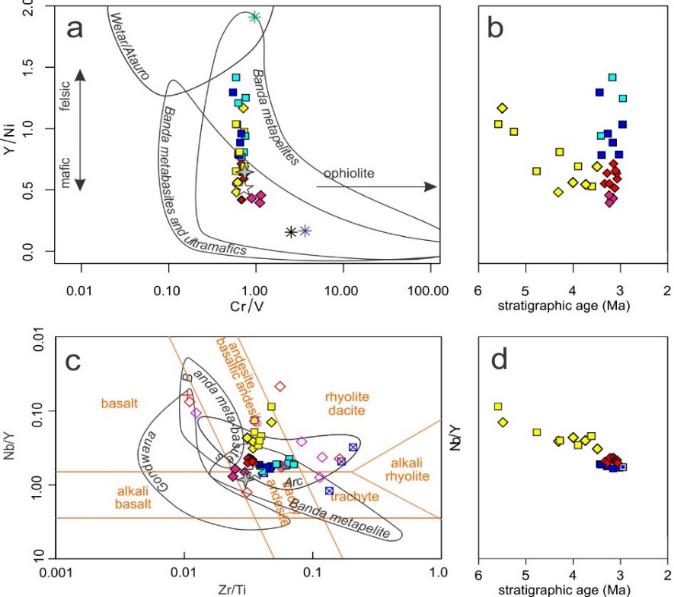 + geochemistry – Geol336
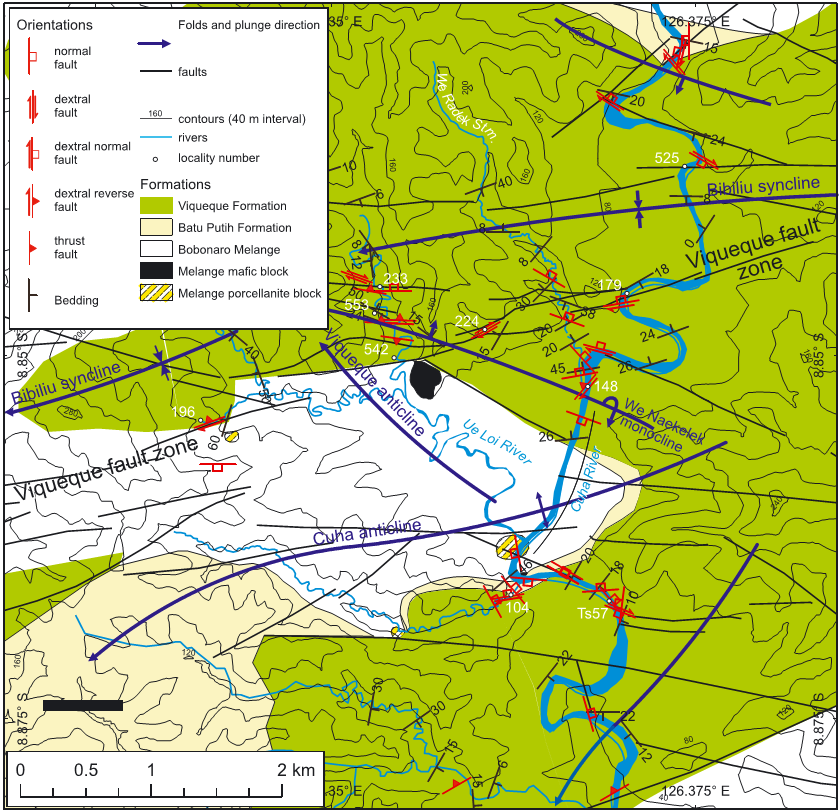 + field mapping – Geol240/352
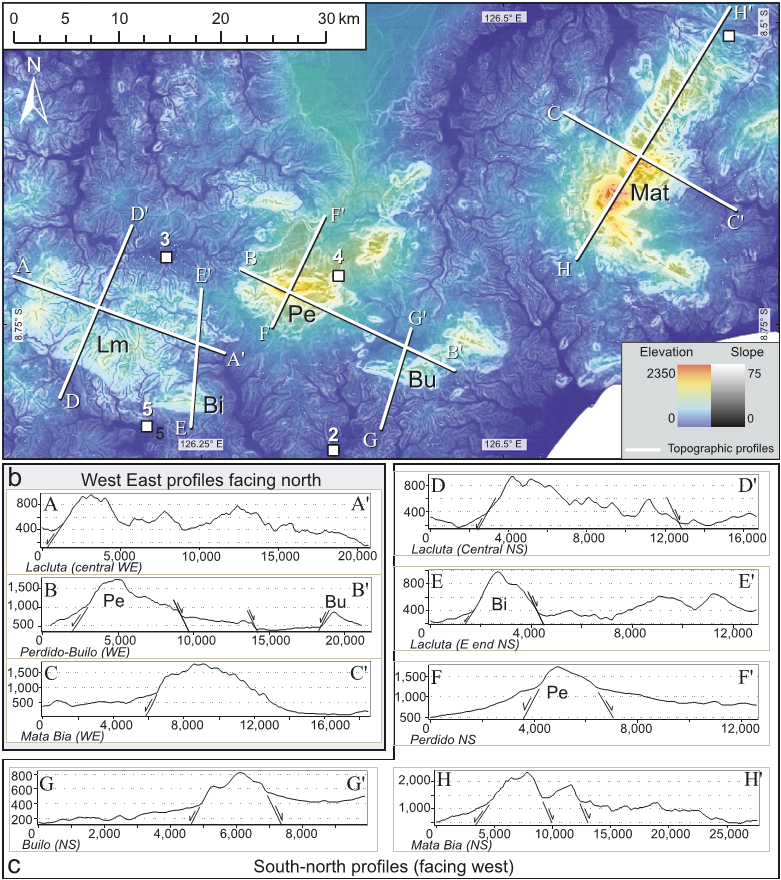 + tectonic geomorphology – Geol479
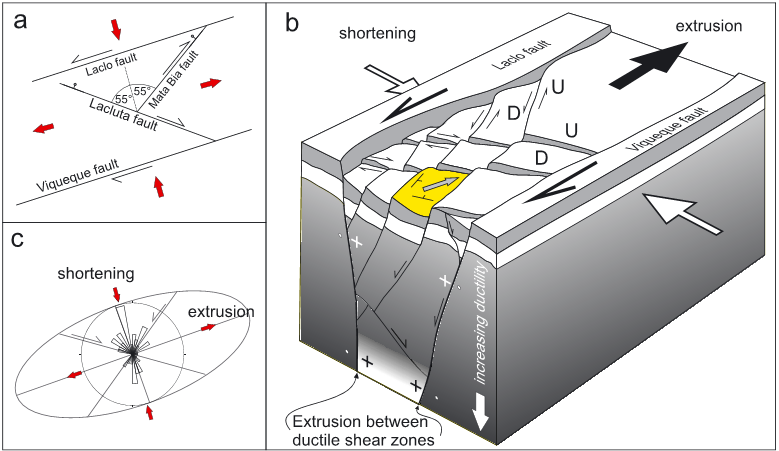 + regional structural-stratigraphic correlations – Geol351
= regional tectonic model
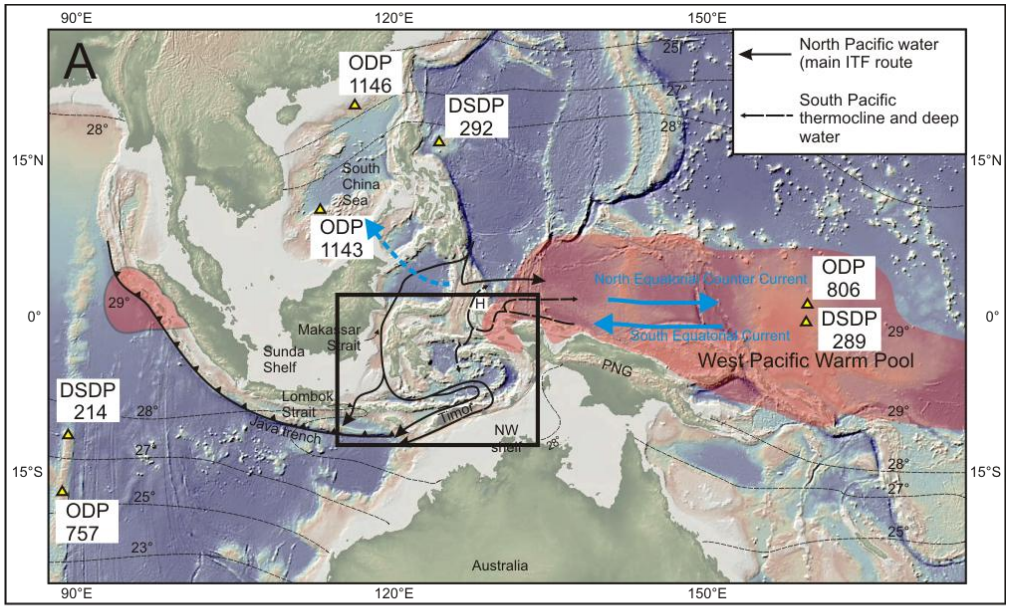 Which may have implications for oceanography and climate – Geol357
Geodynamics discipline
Mantle convection → plate motion → deformation of Earth's material
Geodynamicisits ask what forces drive mantle convection and hence plate motion
deep mantle processes include
Hot Plumes
cold drips
Cold sinking slabs
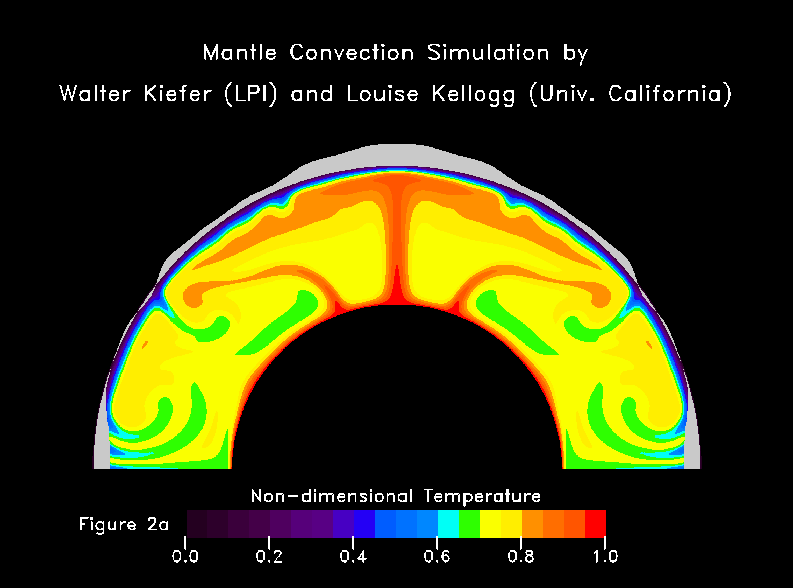 numerical models and seismic tomography
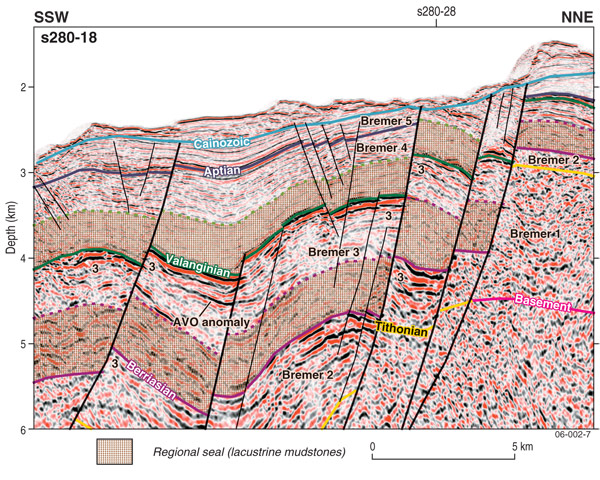 End users of structural geologists
hydrocarbon exploration
Oil and gas – structures control the migration, trapping and escape of hydrocarbon fluids. 

mineral exploration
Structural geology critical early stage information when looking for new mineralized provinces. 
provides context for interpreting geophysical, geochemical, and geochronological data. 
Constant revision of structural geology models during mining.
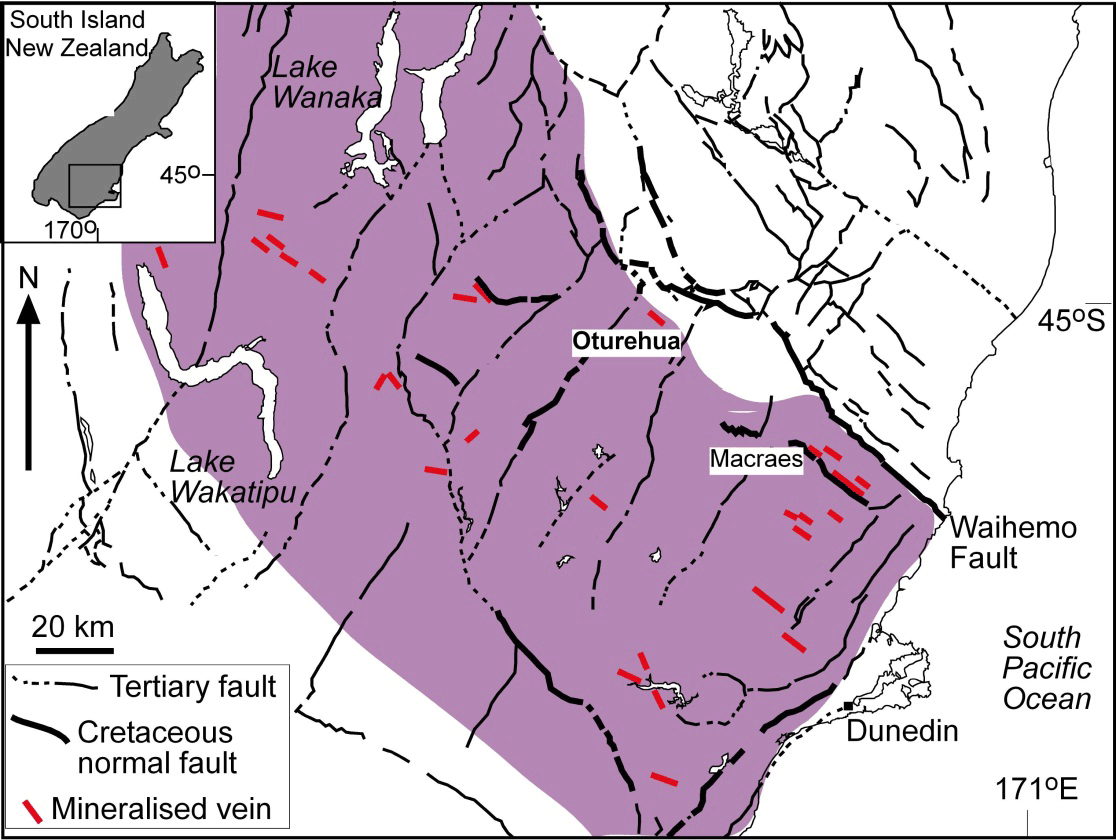 End users of structural geologists
Core discipline in geotechnical site assessment 
bridges, dams, tunnels, nuclear reactors, waste disposals etc
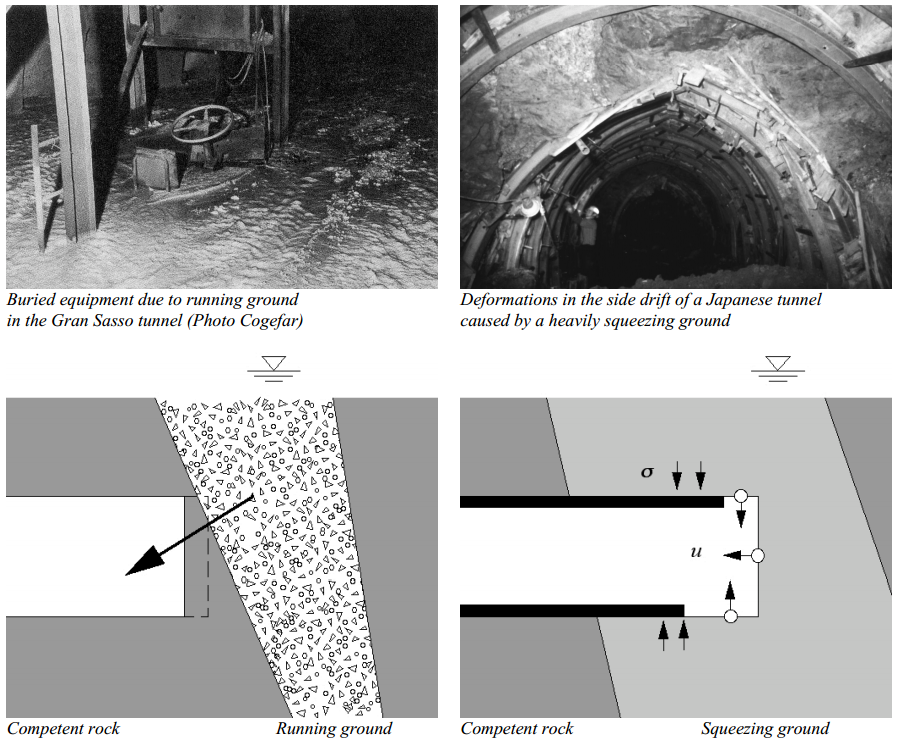 Running ground @ 1500m depth - Dr Marlene Villeneuve
Material properties of rocks encountered during excavation for:
Bridges
Dams
Tunnels
End users of structural geologists
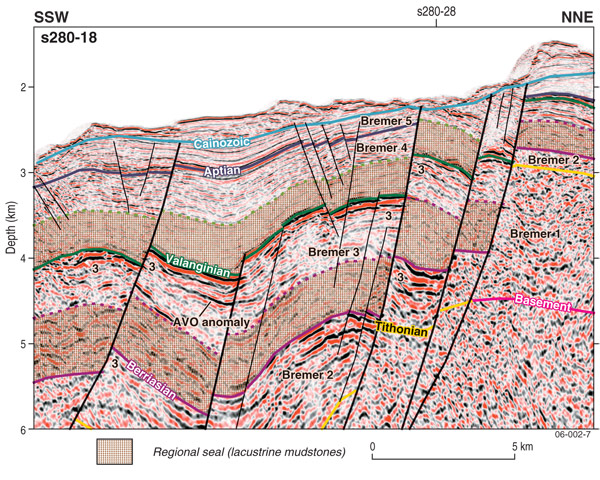 seismic hazard assessment and seismology

Faults cause earthquakes

Faults must be favourably oriented in the regional stress field
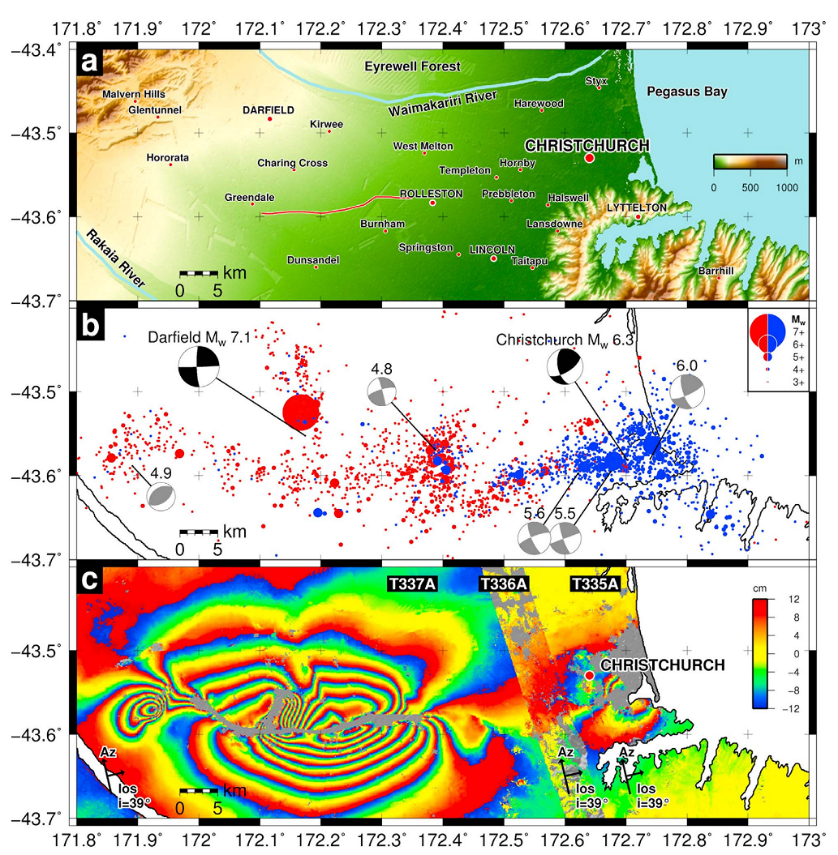 Structural analysis
Three fundamental elements to a detailed structural analysis…
Descriptive analysis
Kinematic analysis
Dynamic analysis
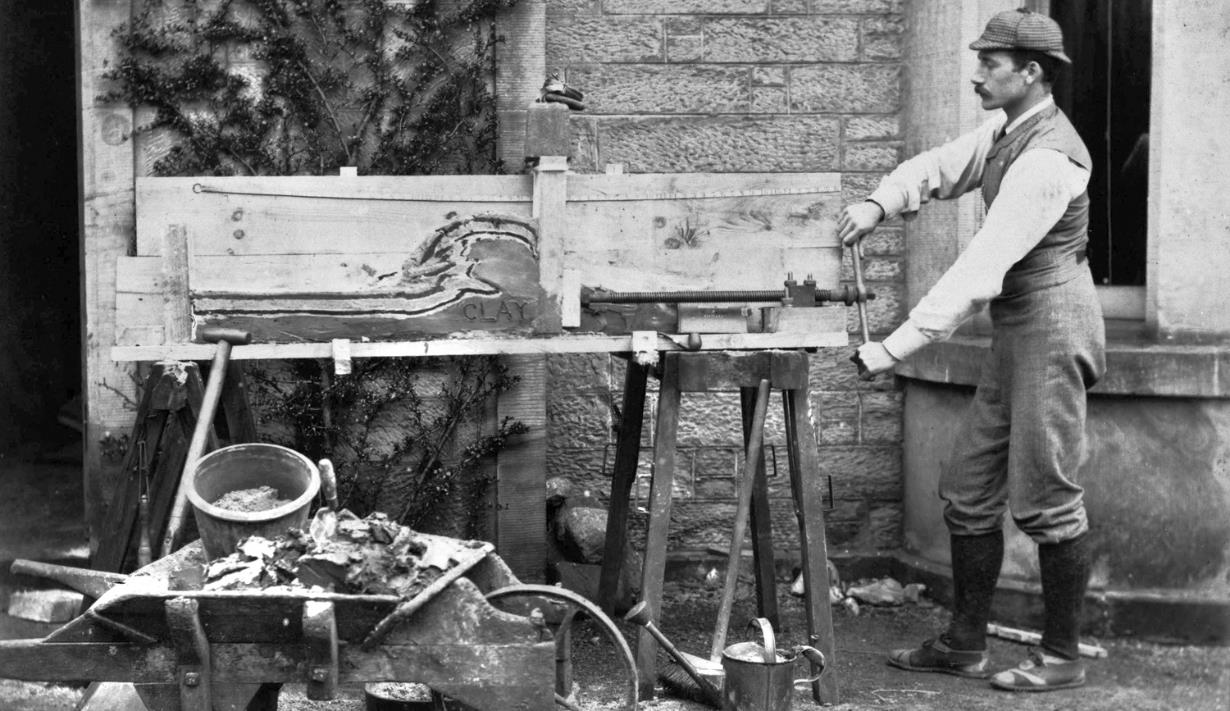 vdP&M p.9
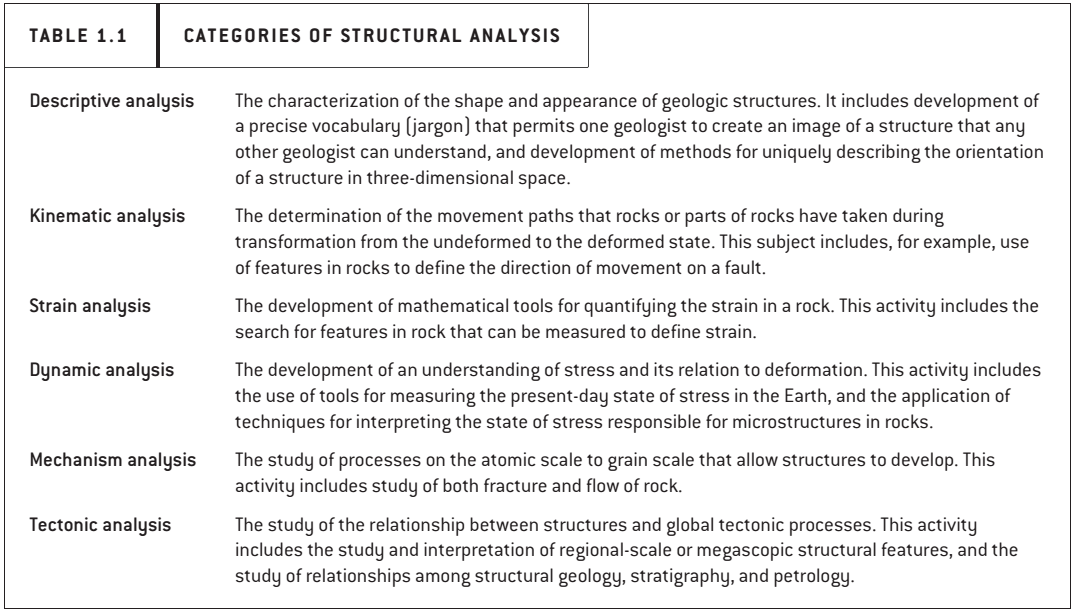 1st type of structural analysis
Descriptive/Geometric analysis
Use techniques that allow representation of three-dimensional objects in two dimensions
Accurately describe the shapes and distribution of rock bodies as they are at the present day. 
Orthographic projection/block models (lab exercise)
Stereographic projections (lab exercise)
Maps & Cross sections (lab exercise)
Structure contours

Important part of exploring for mineral and hydrocarbon resources
Where are the resources, what are their shape – important for migration and trapping of fluids
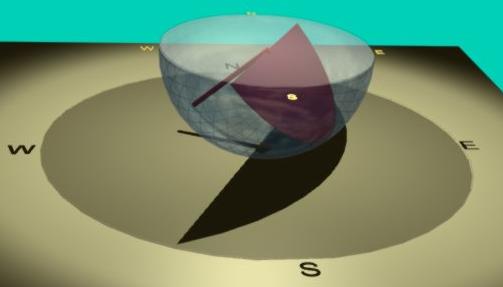 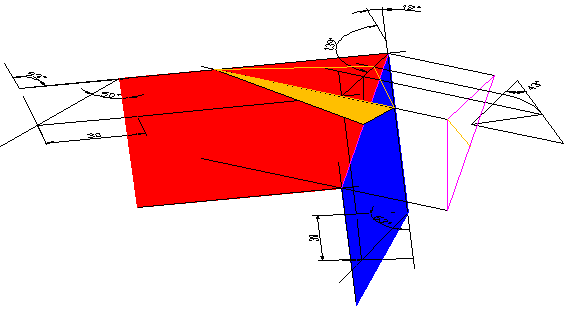 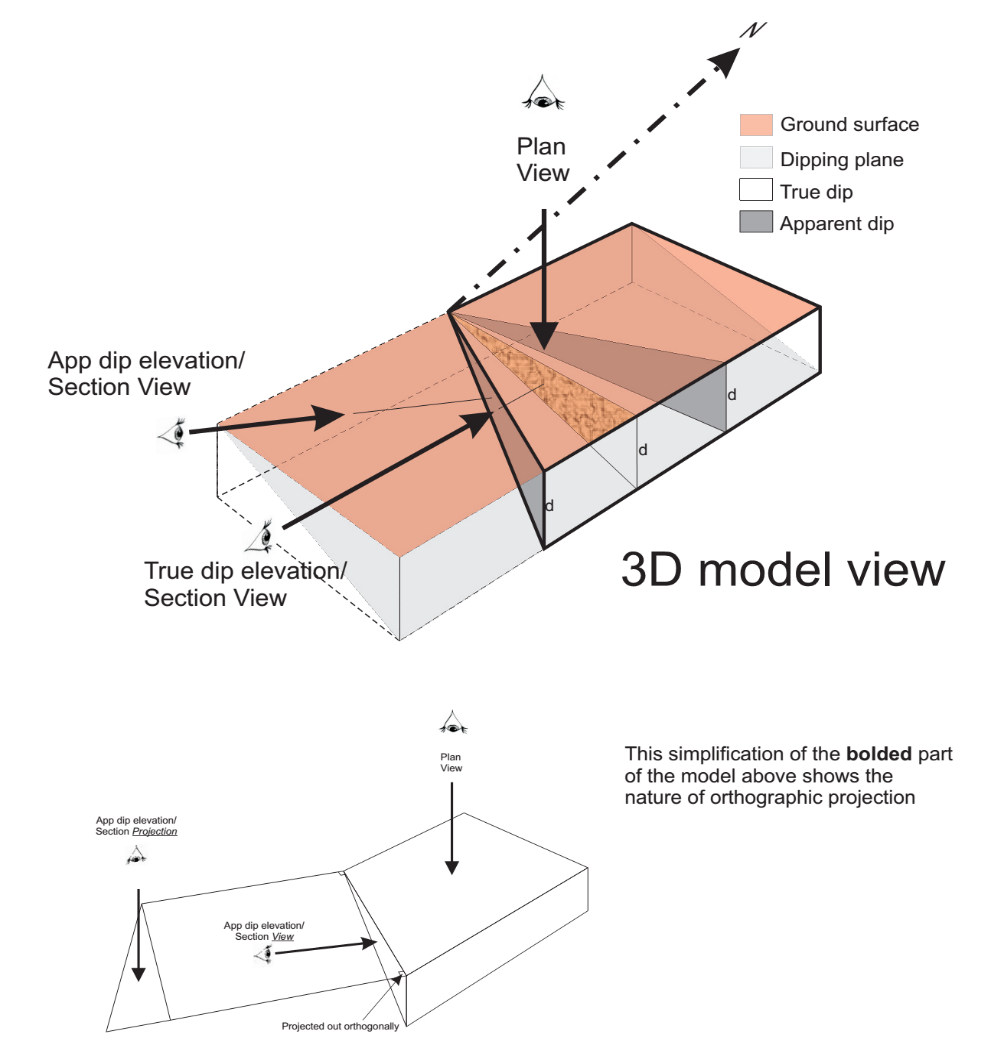 Need to know vocabulary to describe effectively
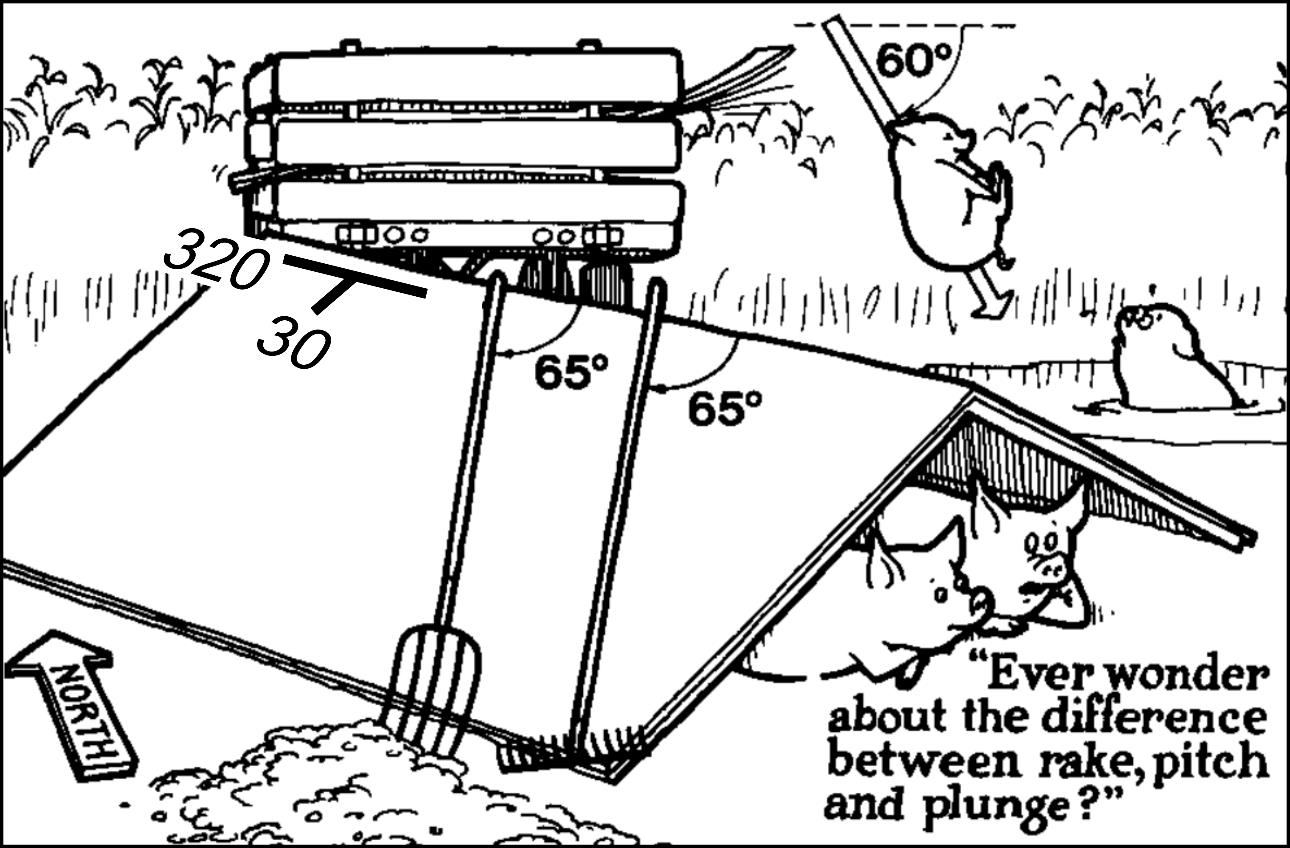 Rake or pitch
Modified from Davis and Reynolds 1996
Definitions
Strike – Azimuth (bearing) of a horizontal line in a dipping plane. Measure along the plane
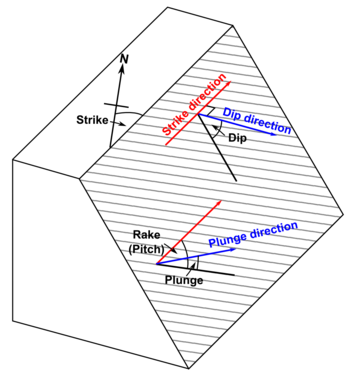 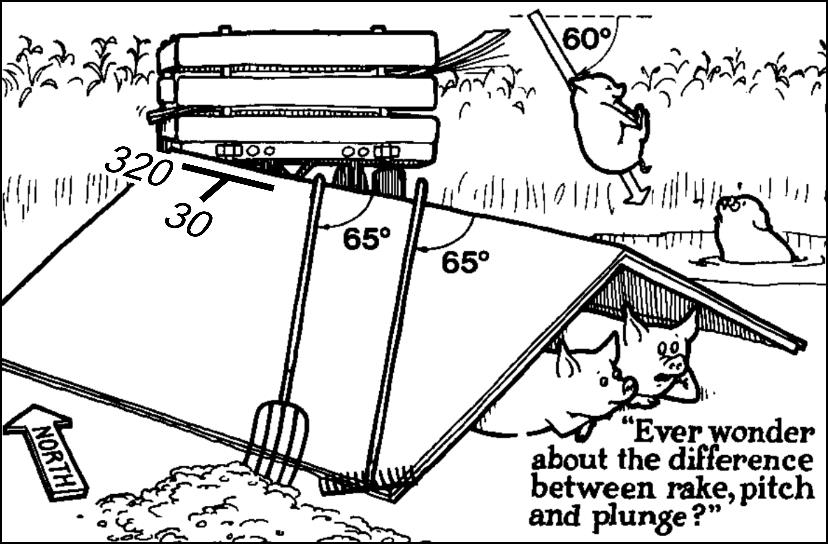 Definitions
True dip is the maximum slope of a surface, measured in an imaginary vertical plane that is perpendicular to the strike 
Dip direction - Azimuth of the horizontal line that is perpendicular to the strike (Figure 1.10a
Apparent dip - dip of a plane in a direction that is not perpendicular to the strike. The apparent dip is less than the true dip.
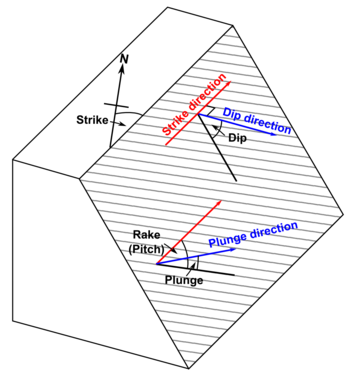 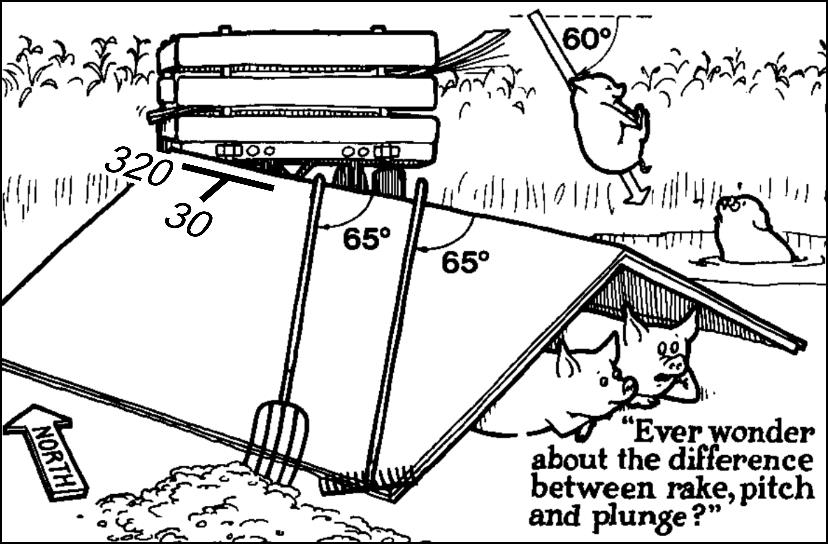 Apparent dip direction of rake and pitchfork
Definitions
Pitch or Rake - Angle between a linear element that lies in a given plane and the strike of that plane 
Measure along the plane
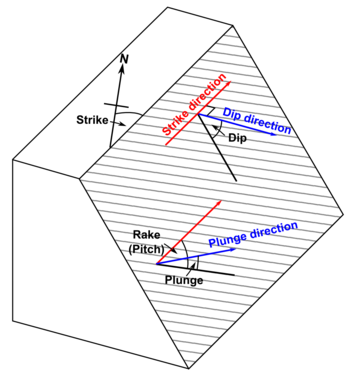 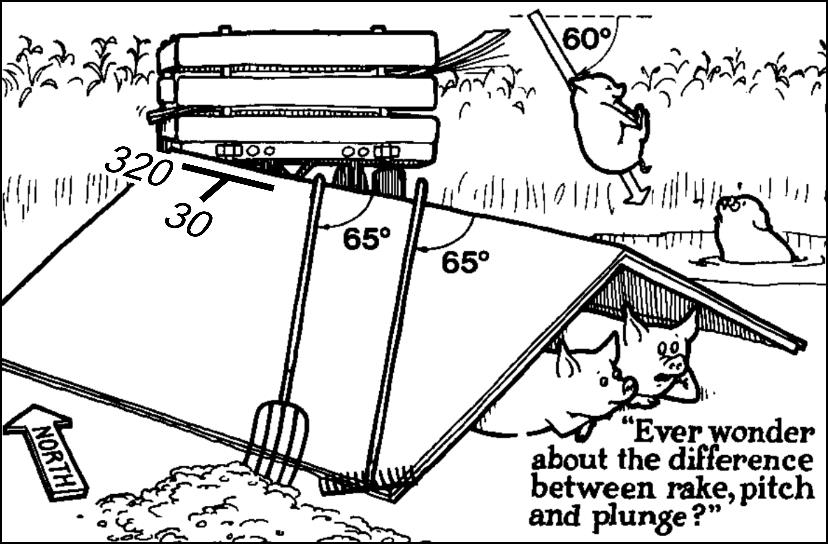 Definitions
Plunge - Angle made by a linear element with earth’s surface in imaginary vertical plane
Imagine plunging down a slide into a mud pool
Trend – Azimuth (bearing) of the plunge
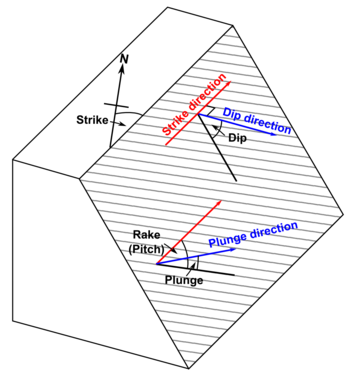 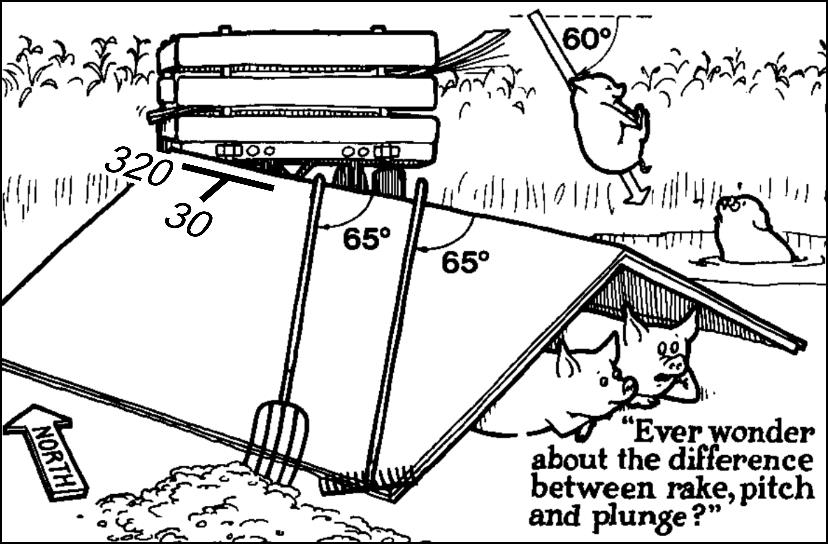 2nd type of structural analysis
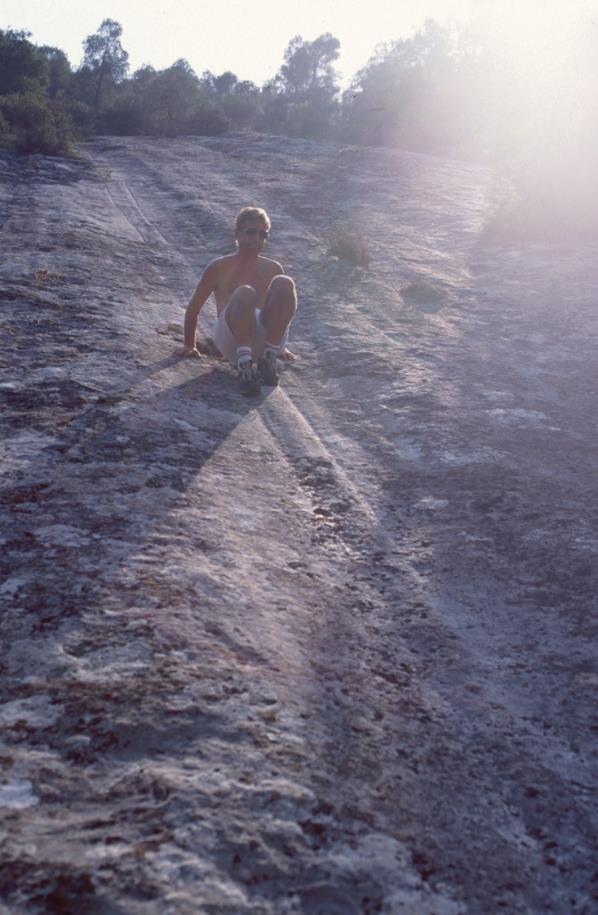 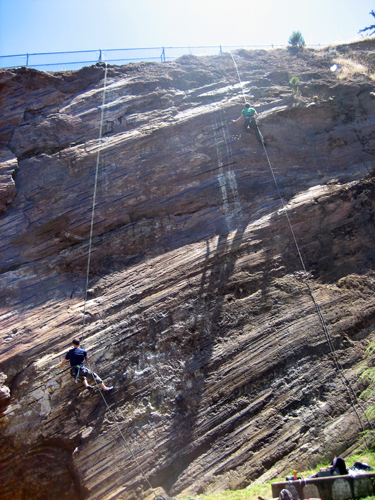 Corona heights San Francisco
Kinematic analysis
study  movement of the lithosphere - this includes rates and magnitudes of 
plate movement – e.g. GPS or seafloor chronology
fault slip
rock distortion by ductile deformation. 

Understand four basic types of deformation (change in shape/position of rock):
Translation - changes in position
Rotation - changes in orientation
Strain - changes in shape and size – lab exercise
Importance of shear sense indicators
Types of deformation
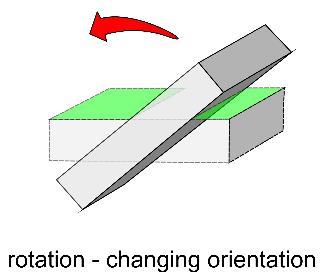 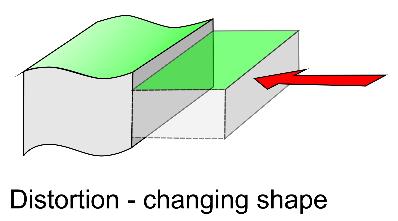 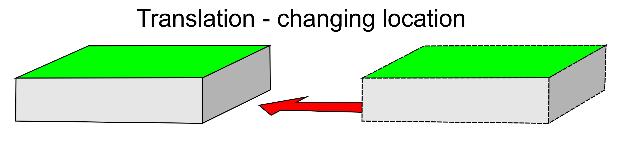 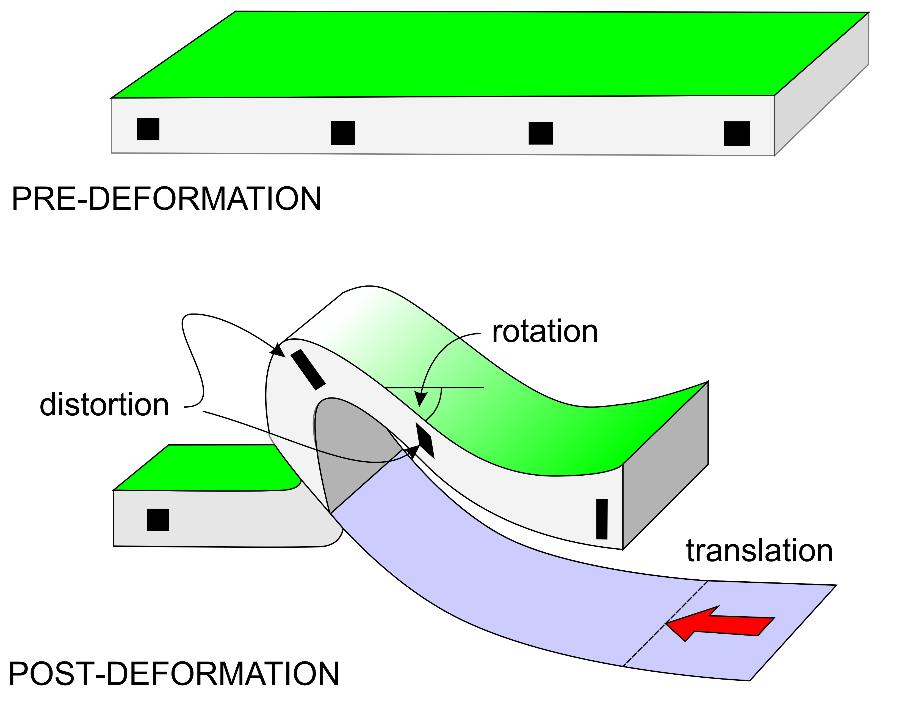